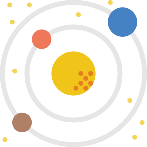 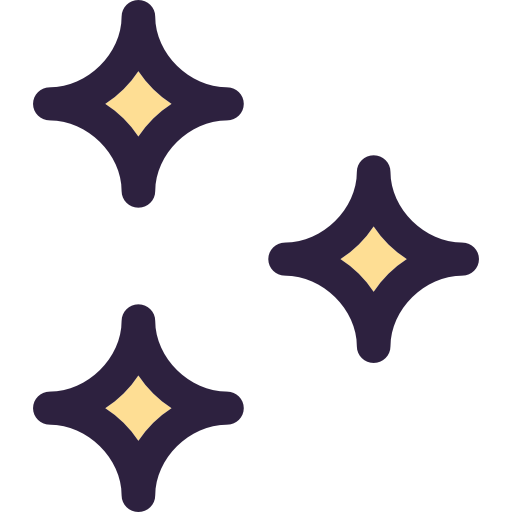 DIPLOMA
para el más trabajador
Carlos Beret
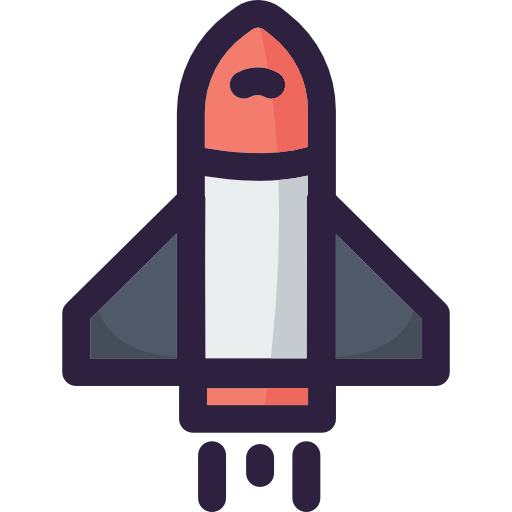 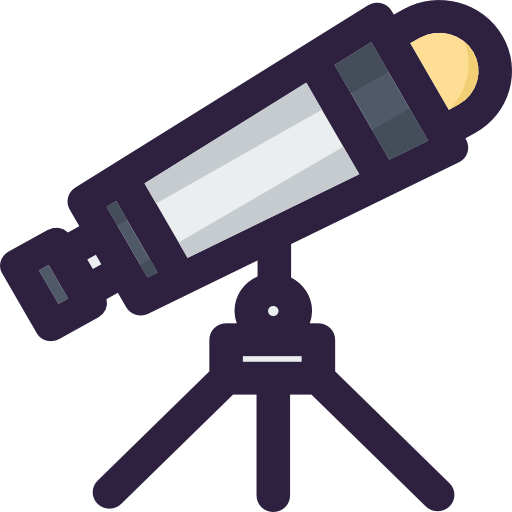 Maite Viu
Escuela Jaime I
Jefe de estudios
CURSO 2019-2020
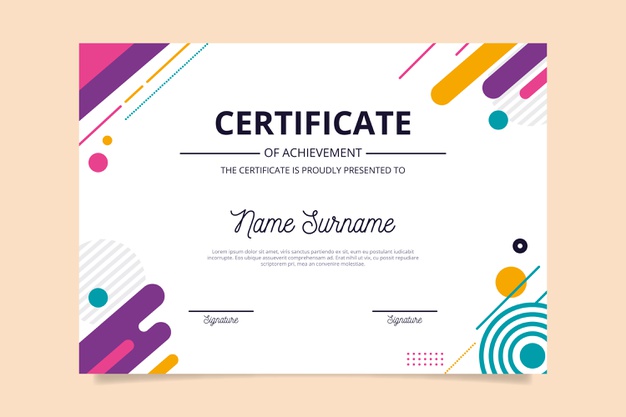 DIPLOMA
para la más trabajadora
Elisa Torres
Luis Bermúdez
Colegio Pío X
Jefe de estudios
CURSO 2019-2020